Алгоритм проведения электронных способов закупок на площадке РТС-тендер
2018
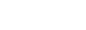 Основные Этапы аукциона
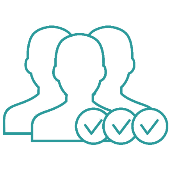 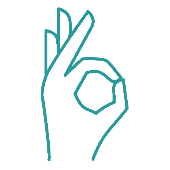 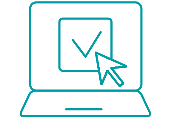 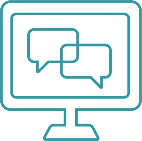 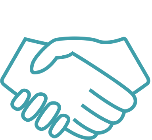 РАССМОТРЕНИЕ ПЕРВЫХ ЧАСТЕЙ ЗАЯВОК
РАССМОТРЕНИЕ ВТОРЫХ ЧАСТЕЙ ЗАЯВОК
ПРИЕМ ЗАЯВОК
ТОРГИ
ЗАКЛЮЧЕНИЕ КОНТРАКТА
Срок приема заявок должен быть:
- НМЦК > 3 млн руб., не менее 15-ти дней до даты окончания срока подачи заявок;
- НМЦК не превышает 3 млн руб., не менее 7-ми дней до даты окончания срока подачи заявок.

Заказчик может внести изменение в АД, отменить определение поставщика. 
Участник закупки может подать/отозвать заявку, подать запрос на разъяснение АД.
Заказчик обязан ответить на запрос в течение 2-х дней, если он поступил  не позднее, чем за 3 дня до ДОПЗ.
Общий срок рассмотрения не более 3-х рабочих дней с даты размещения на ЭП протокола проведения аукциона. 

Протокол размещается на ЭП и в ЕИС не позднее рабочего дня следующего за датой подписания протокола.
Срок рассмотрения первых частей заявок:
- НМЦК > 3 млн руб., не более 7-ми дней с даты окончания срока подачи заявок;
- НМЦК не превышает 3 млн руб., не более 1-го рабочего дня с даты окончания срока подачи заявок.
ЭА проводится в рабочий день, следующий  после истечения 
2-х дней с даты окончания срока рассмотрения первых частей заявок.

Время начала проведения аукциона устанавливается оператором площадки.
Контракт может быть заключен не ранее 10-ти дней с даты размещения протокола подведения итогов.
Форма заявки (АУКЦИОН) 1/2
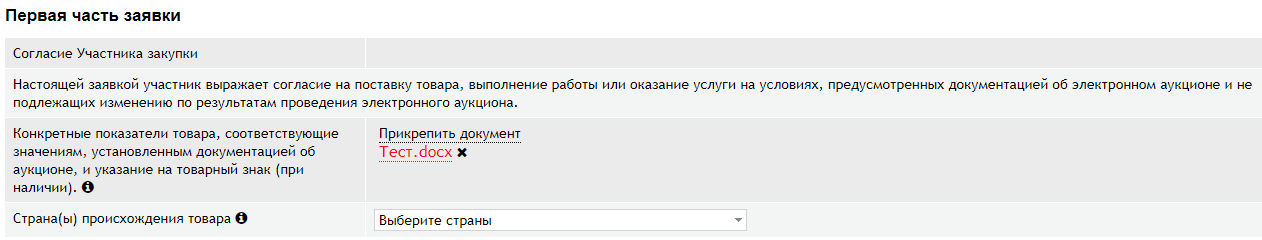 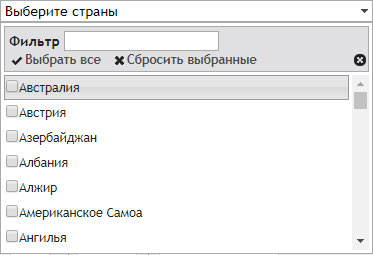 Форма заявки (АУКЦИОН) 2/2
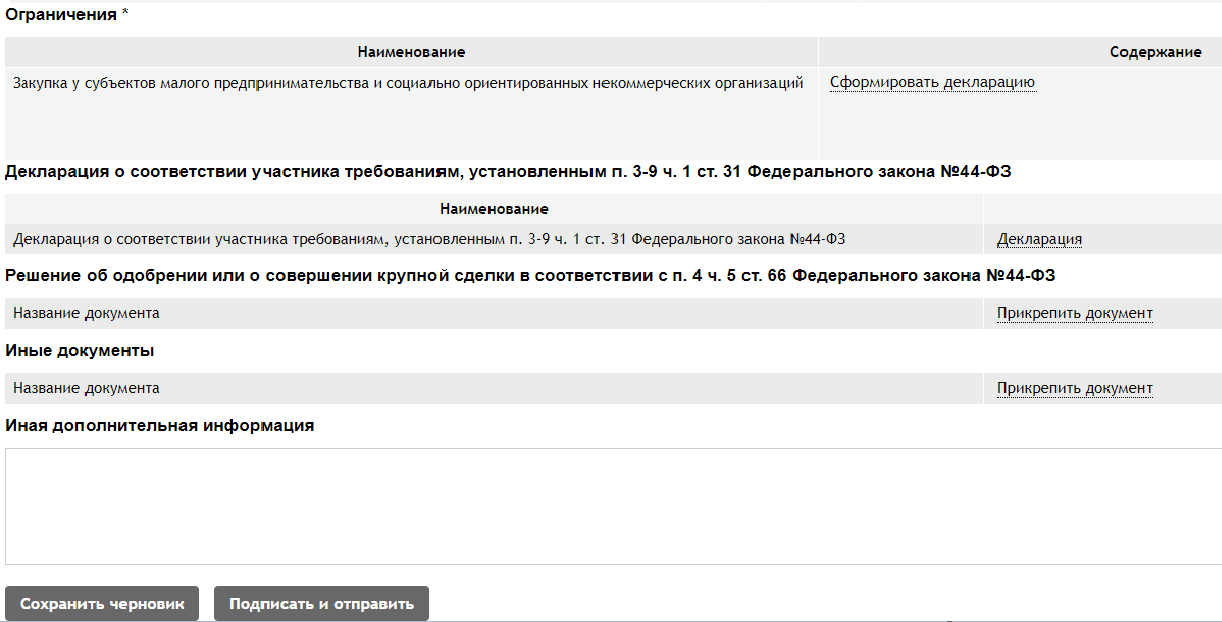 Основные Этапы конкурса
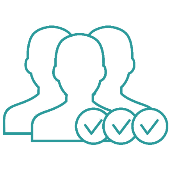 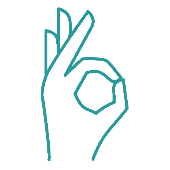 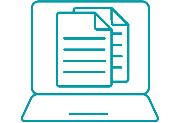 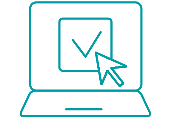 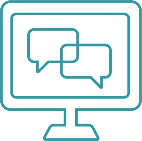 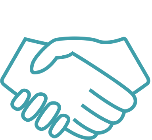 РАССМОТРЕНИЕ И ОЦЕНКА ВТОРЫХ ЧАСТЕЙ ЗАЯВОК
РАССМОТРЕНИЕ И ОЦЕНКА ПЕРВЫХ ЧАСТЕЙ ЗАЯВОК
ПОДАЧА ОКОНЧАТЕЛЬНЫХ ПРЕДЛОЖЕНИЙ
ЗАКЛЮЧЕНИЕ КОНТРАКТА
ПРИЕМ ЗАЯВОК
ПОДВЕДЕНИЕ
ИТОГОВ
Срок рассмотрения вторых частей заявок:
- НМЦК > 1 млн руб., не более 3-х рабочих дней с даты направления заказчику вторых частей заявок;
- НМЦК не превышает 1 млн руб., не более 1-го рабочего дня с даты направления заказчику вторых частей заявок;
- для закупок в сфере науки, культуры или искусства – не более 5-ти рабочих дней.
Процедура подачи окончательных предложений о цене контракта проводится в рабочий день, следующий после истечения 1-го рабочего дня с даты окончания срока рассмотрения и оценки первых частей заявок. 

Продолжительность – 3 часа. 

Время определяет оператор
Контракт может быть заключен не ранее 10-ти дней с даты размещения протокола подведения итогов.
Срок рассмотрения первых частей заявок:
- НМЦК > 1 млн руб., не более 5-ти рабочих дней с даты окончания срока подачи заявок;
- НМЦК не превышает 1 млн руб., не более 1-го рабочего дня с даты окончания срока подачи заявок;
- для закупок в сфере науки, культуры или искусства – не более 10-ти рабочих дней.
Срок приема заявок не менее 15-ти рабочих дней до даты окончания срока подачи заявок
Заказчик может внести изменение в КД, отменить определение поставщика. 
Поставщик может подать/отозвать заявку, подать запрос на разъяснение КД.
Заказчик обязан ответить на запрос в течение 2-х рабочих дней, если он поступил  не позднее, чем за 5 дней до ДОПЗ.
Не позднее следующего рабочего дня после направления площадкой протокола окончательных ценовых предложений
Форма заявки (КОНКУРС) 1/4
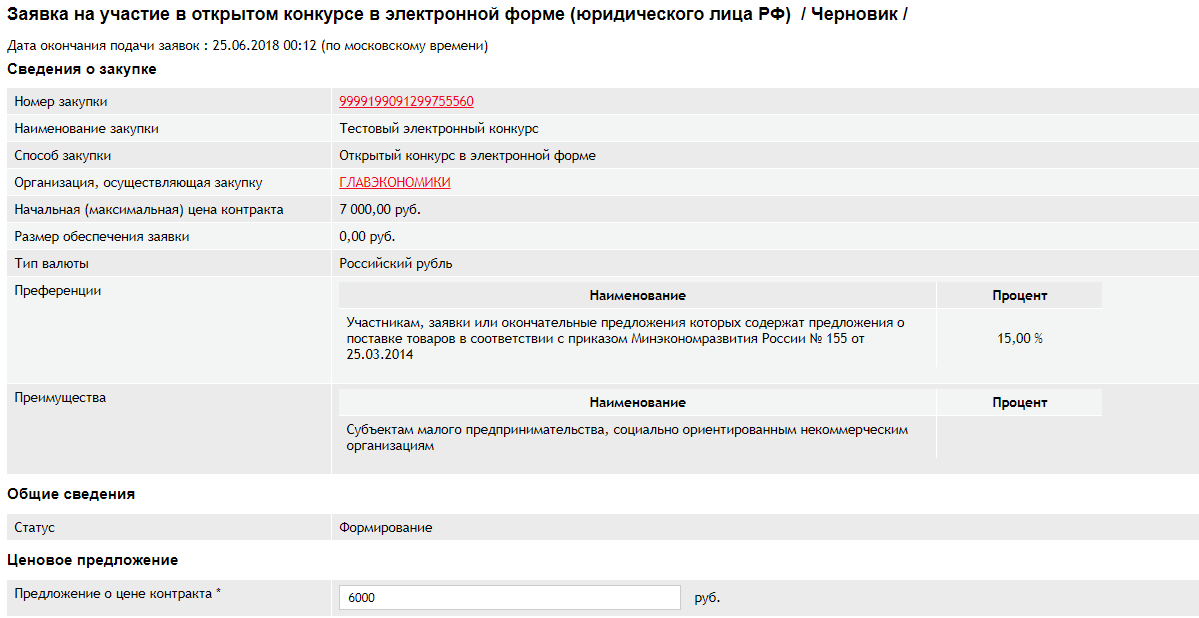 Форма заявки (КОНКУРС) 2/4
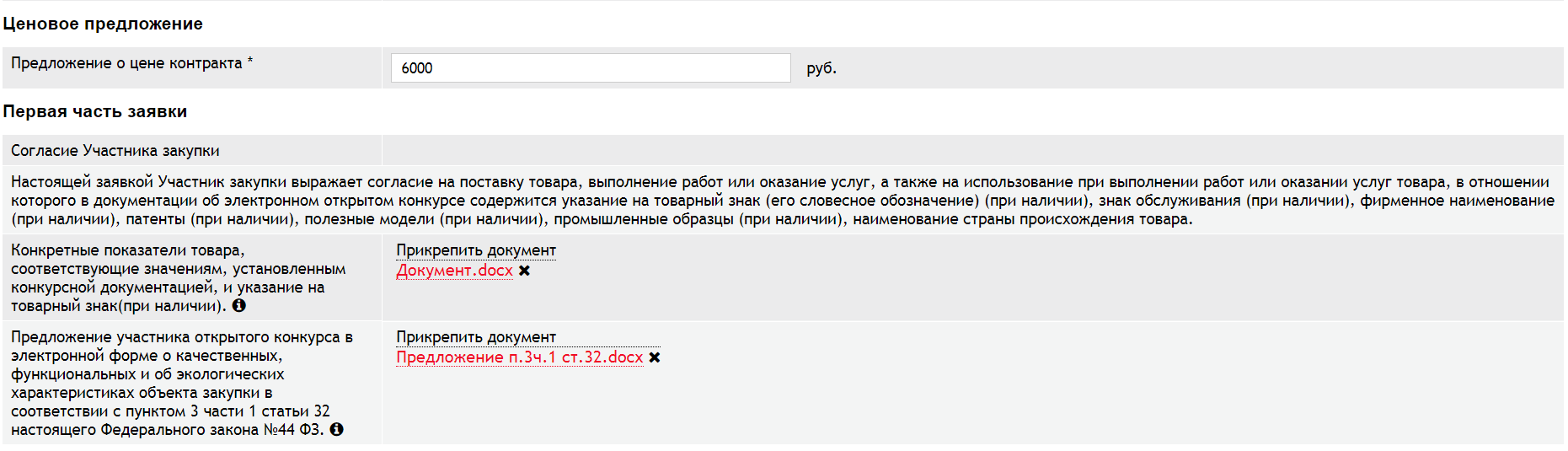 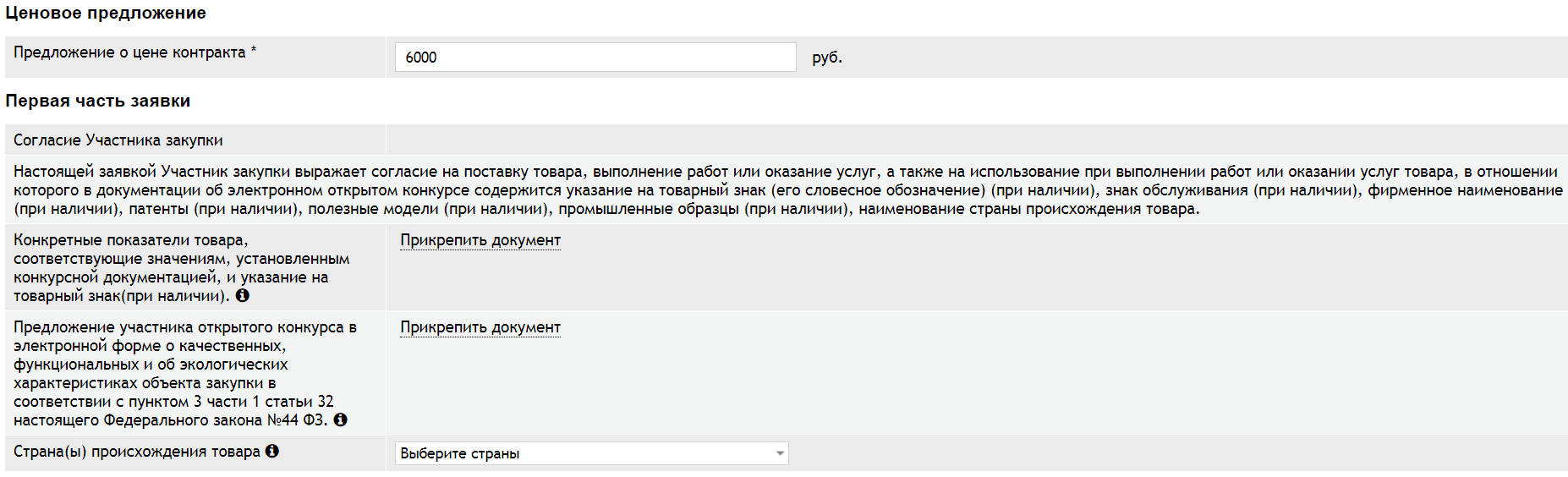 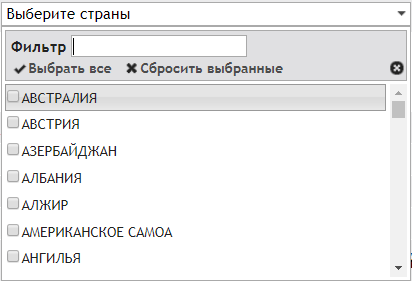 Форма заявки (КОНКУРС) 3/4
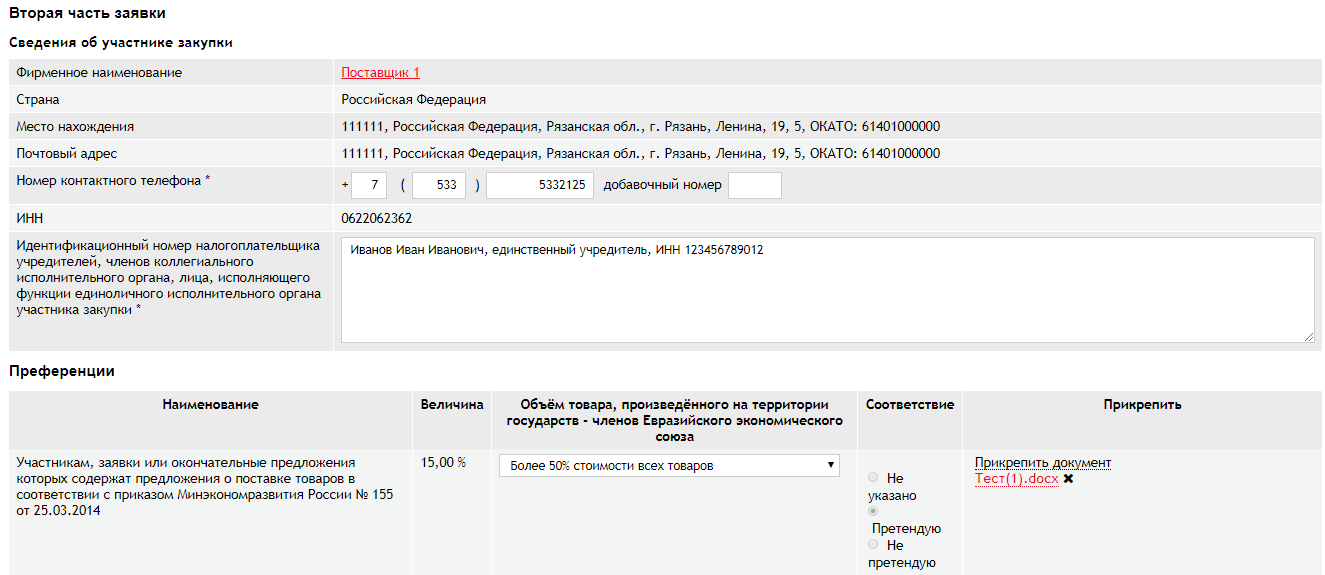 Форма заявки (КОНКУРС) 4/4
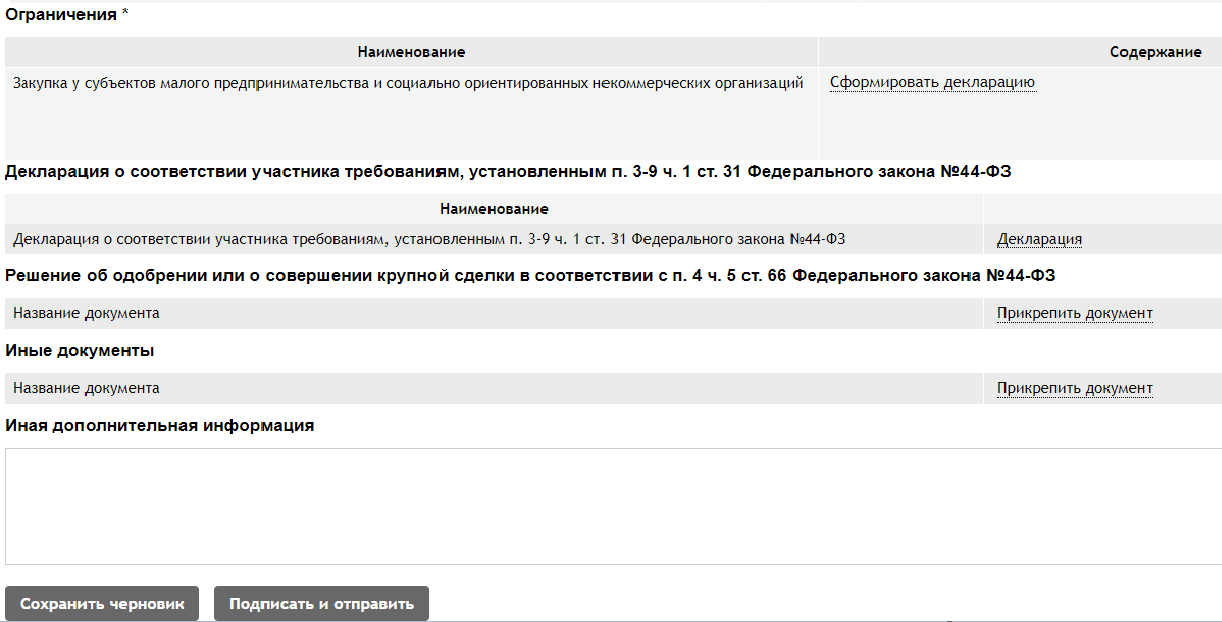 Рассмотрение и оценка первых частей заявок (конкурс) 1/2
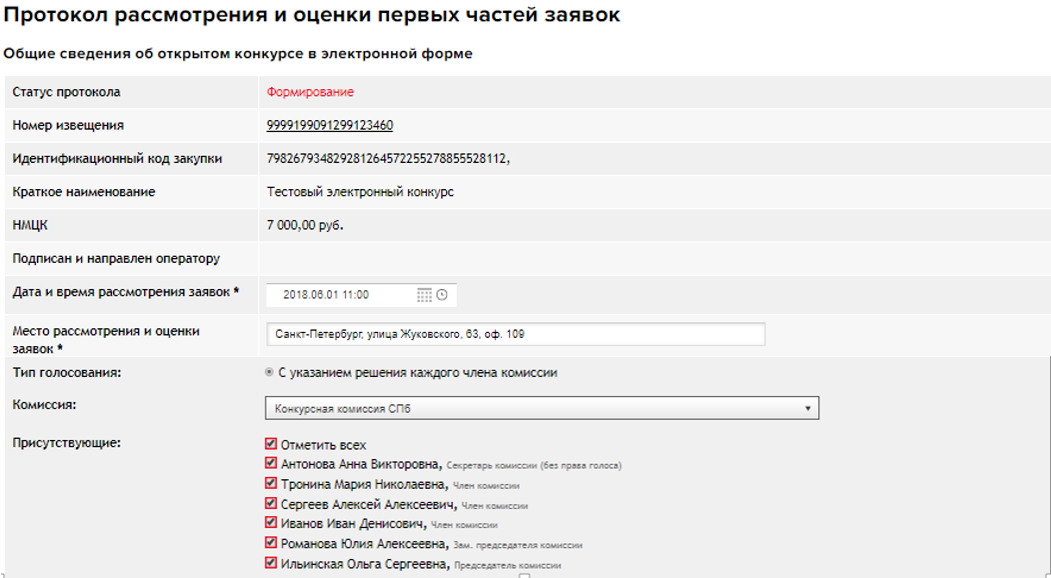 Рассмотрение и оценка первых частей заявок (конкурс) 2/2
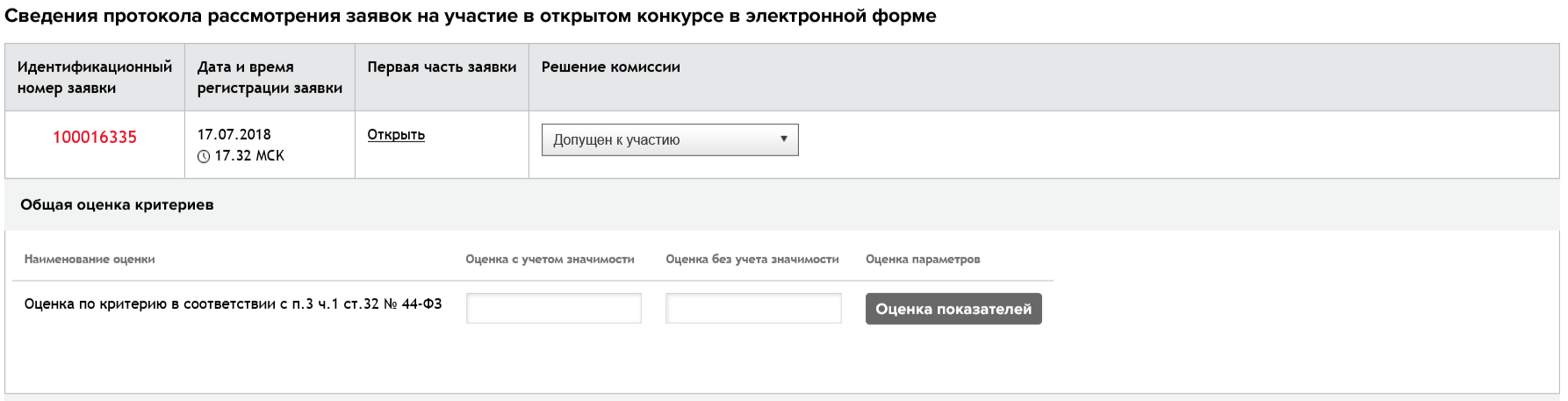 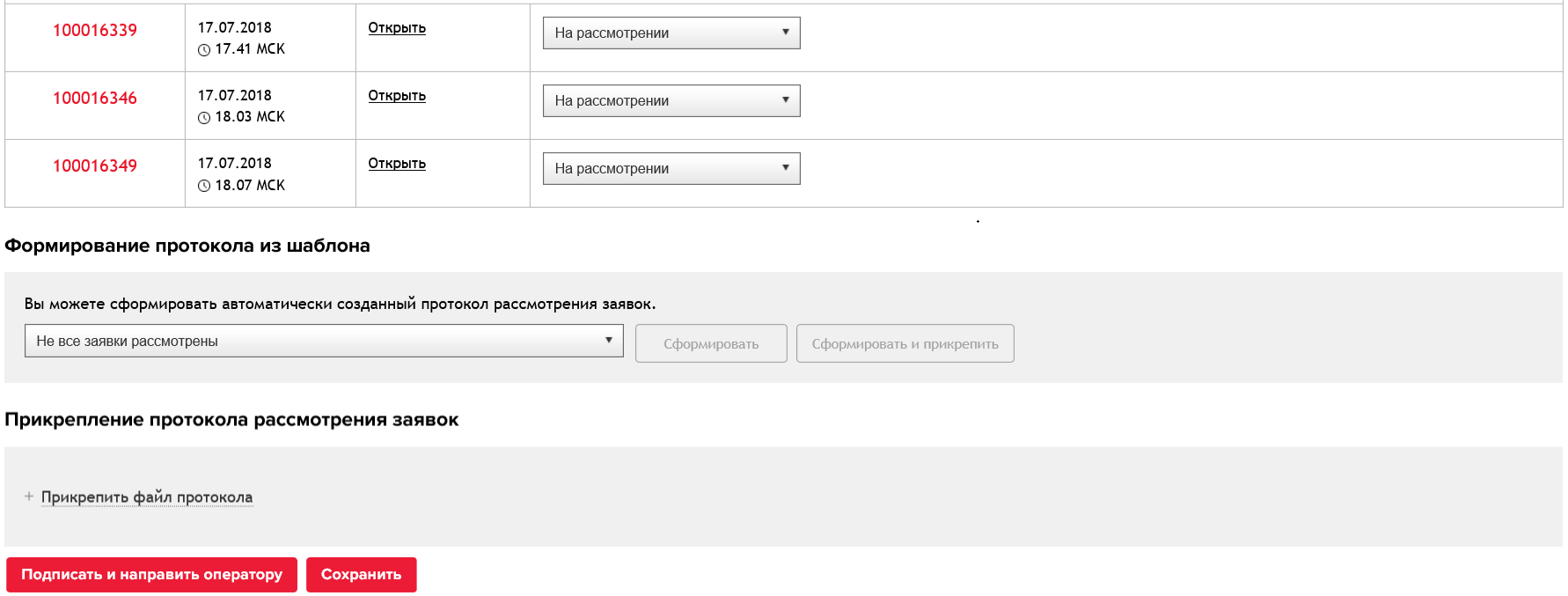 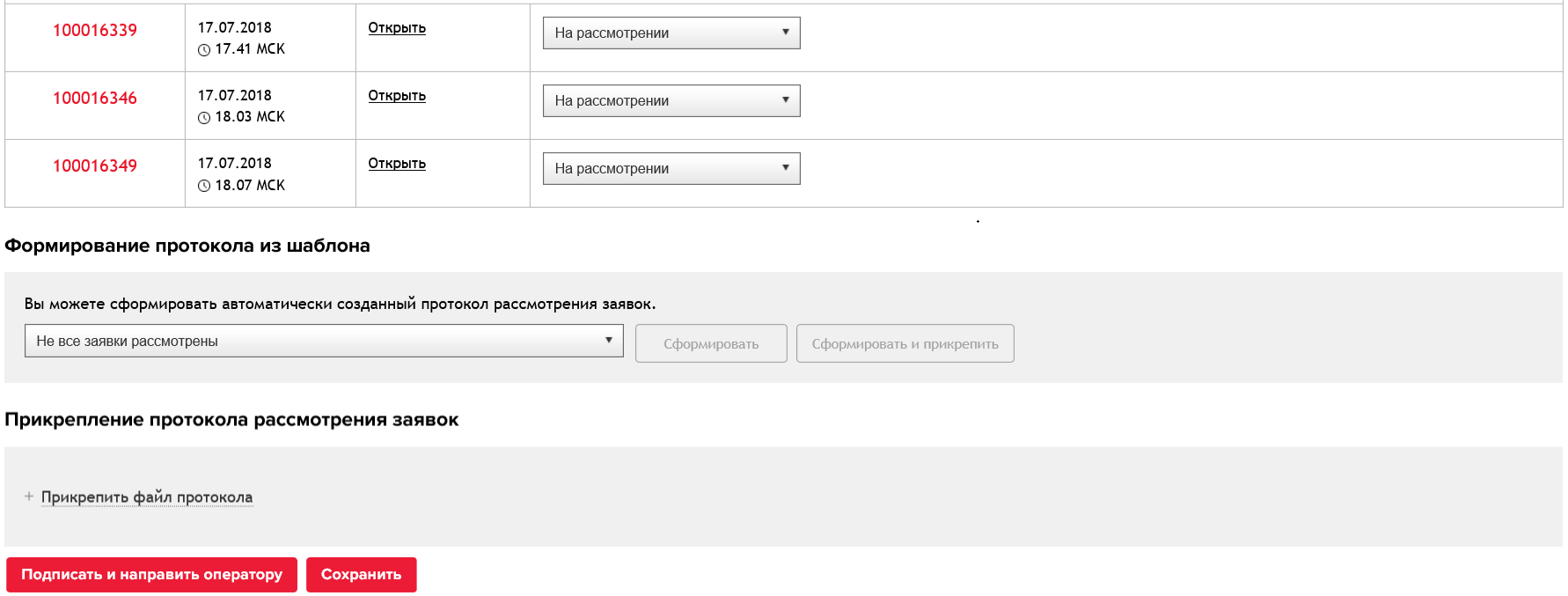 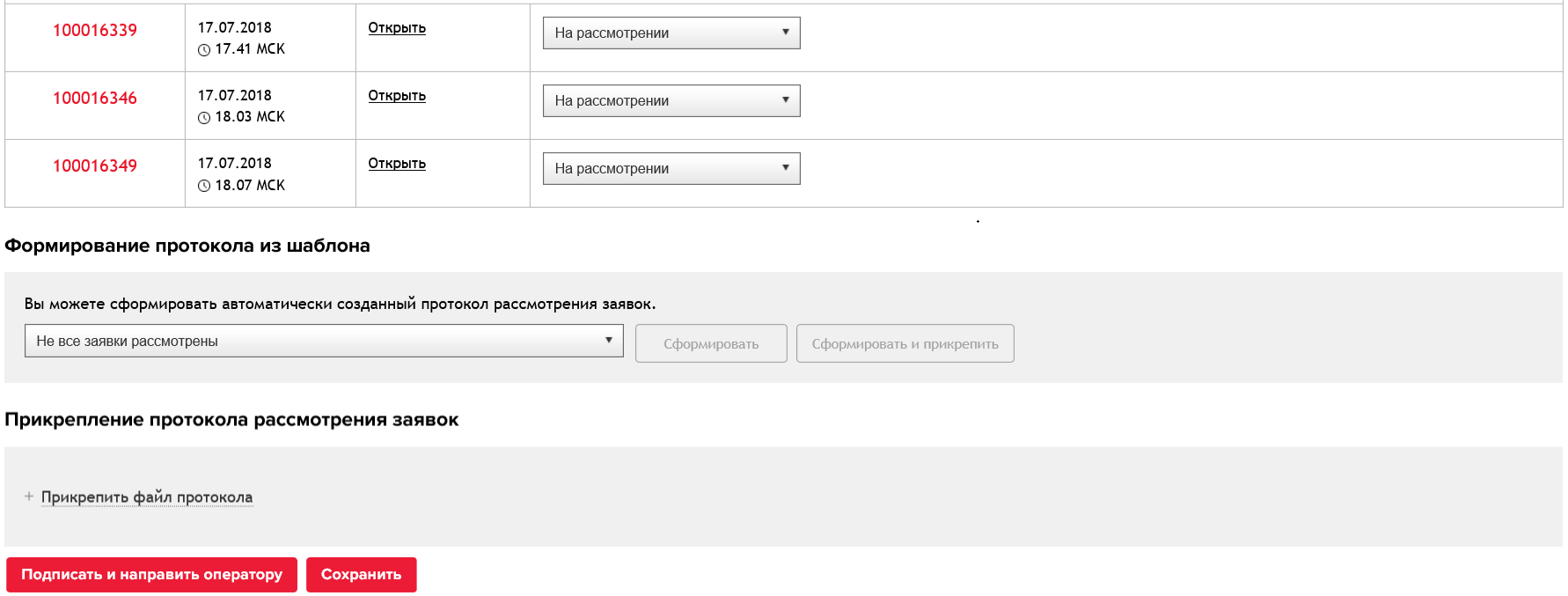 Подача окончательных предложений, конкурс (переторжка)
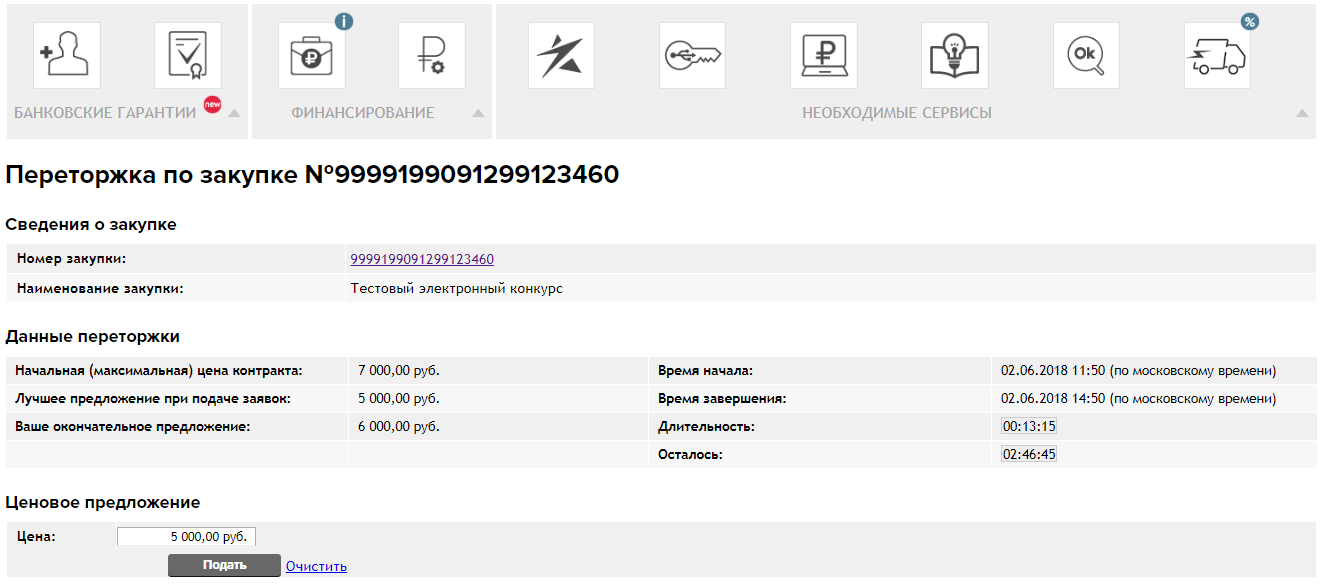 Рассмотрение и оценка вторых частей заявок (конкурс) 1/2
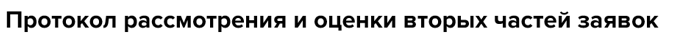 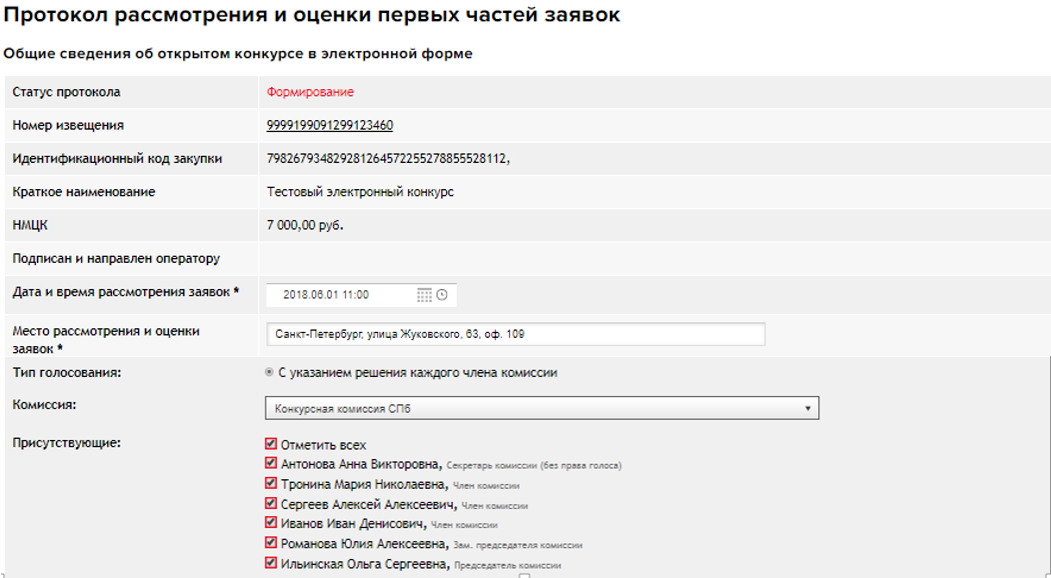 Рассмотрение и оценка вторых частей заявок (конкурс) 2/2
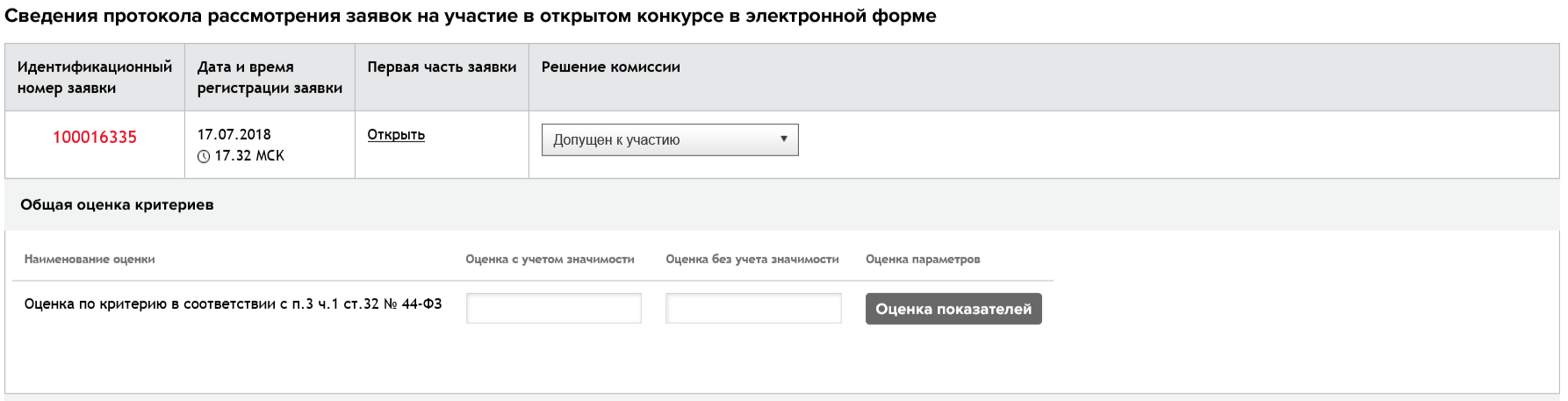 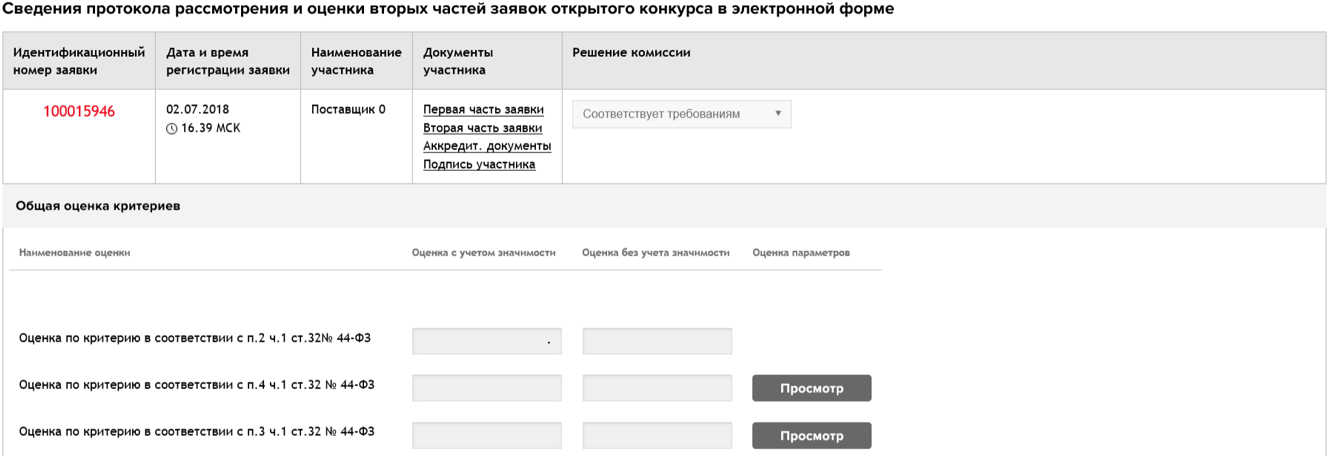 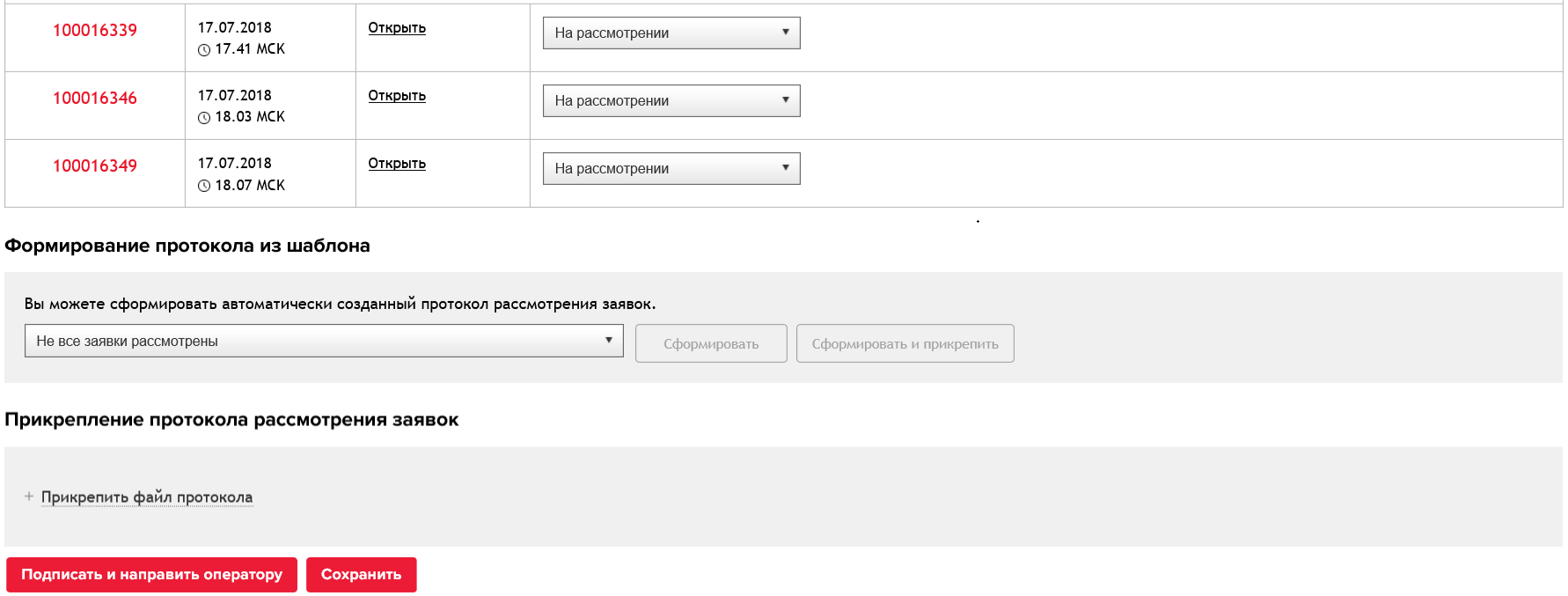 Подведение итогов (конкурс) 1/2
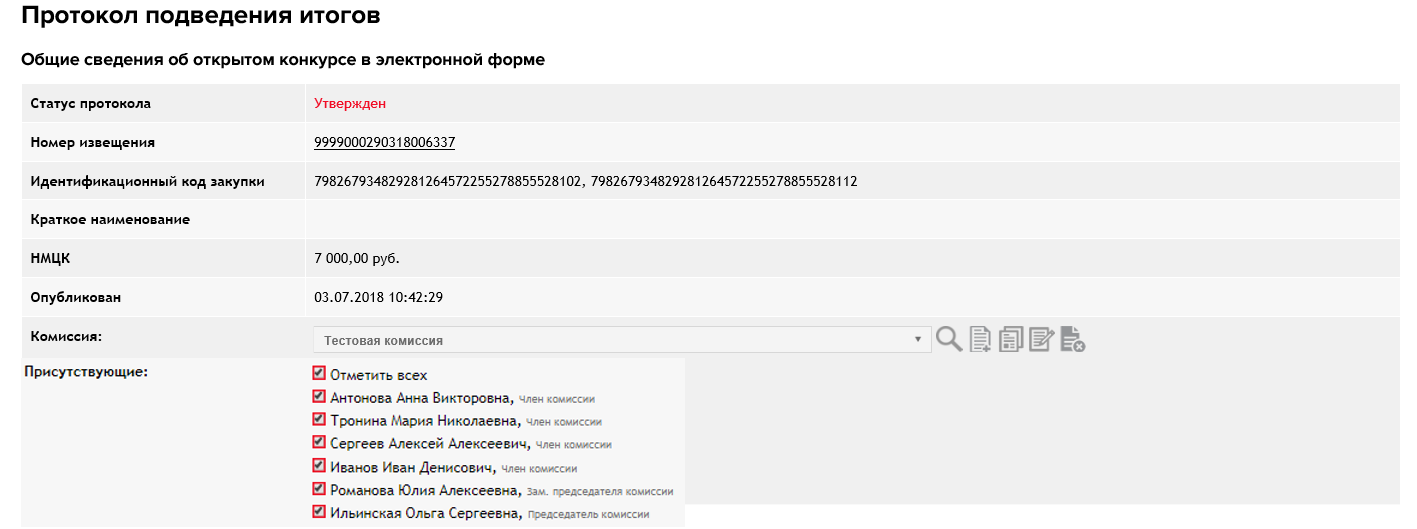 Подведение итогов (конкурс) 2/2
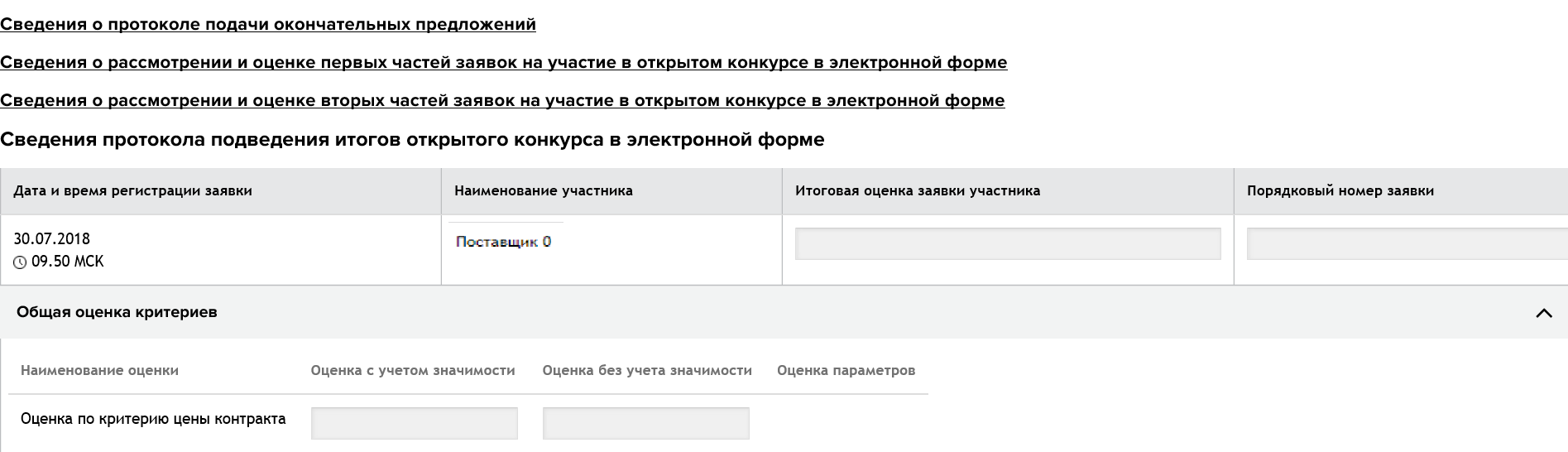 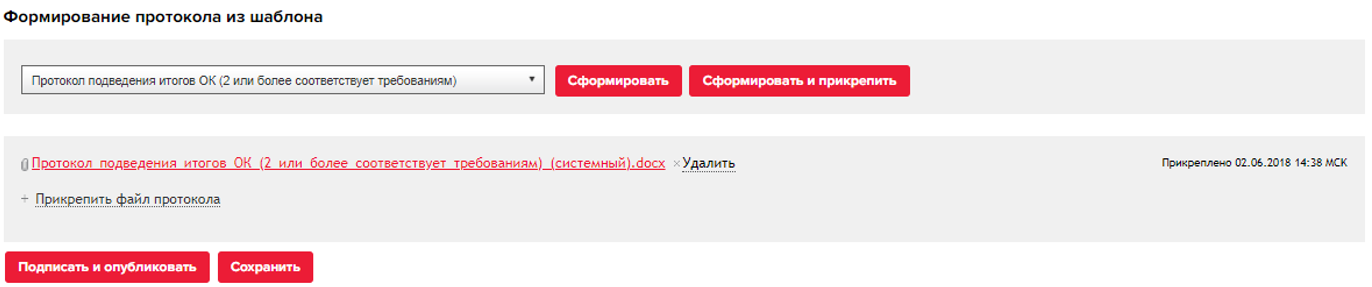 Основные Этапы запроса предложений
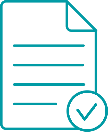 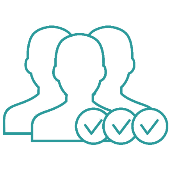 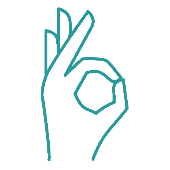 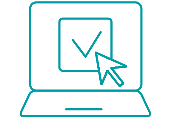 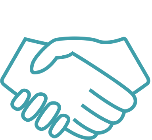 ПОДАЧА ОКОНЧАТЕЛЬНЫХ ПРЕДЛОЖЕНИЙ
ПРИЕМ ЗАЯВОК
РАССМОТРЕНИЕ И ОЦЕНКА ЗАЯВОК
ПОДВЕДЕНИЕ
ИТОГОВ
ЗАКЛЮЧЕНИЕ КОНТРАКТА
Рассмотрение окончательных предложений происходит на следующий рабочий день после даты окончания срока для направления окончательных ЦП. 

Результаты оформляются в протоколе подведения итогов.
Контракт может быть заключен не ранее 7-ти дней с даты размещения протокола подведения итогов.
Срок приема заявок не менее 5-ти рабочих дней до даты проведения запроса.

Заказчик не может внести изменение в положения документации или отменить определение поставщика.

Поставщик может подать/отозвать заявку. 

Подача запроса на разъяснение положений документаций не предусмотрена законодательством.
Участники направляют окончательные предложения в течение 1-го рабочего дня с момента размещения выписки из протокола проведения запроса предложений.
44-ФЗ не установлен срок рассмотрения заявок, он устанавливается Заказчиком самостоятельно.

По итогам рассмотрения заявок заказчик не позднее даты окончания рассмотрения заявок публикует выписку из протокола рассмотрения и оценки заявок.
Рассмотрение и оценка заявок (запрос предложений) 1/2
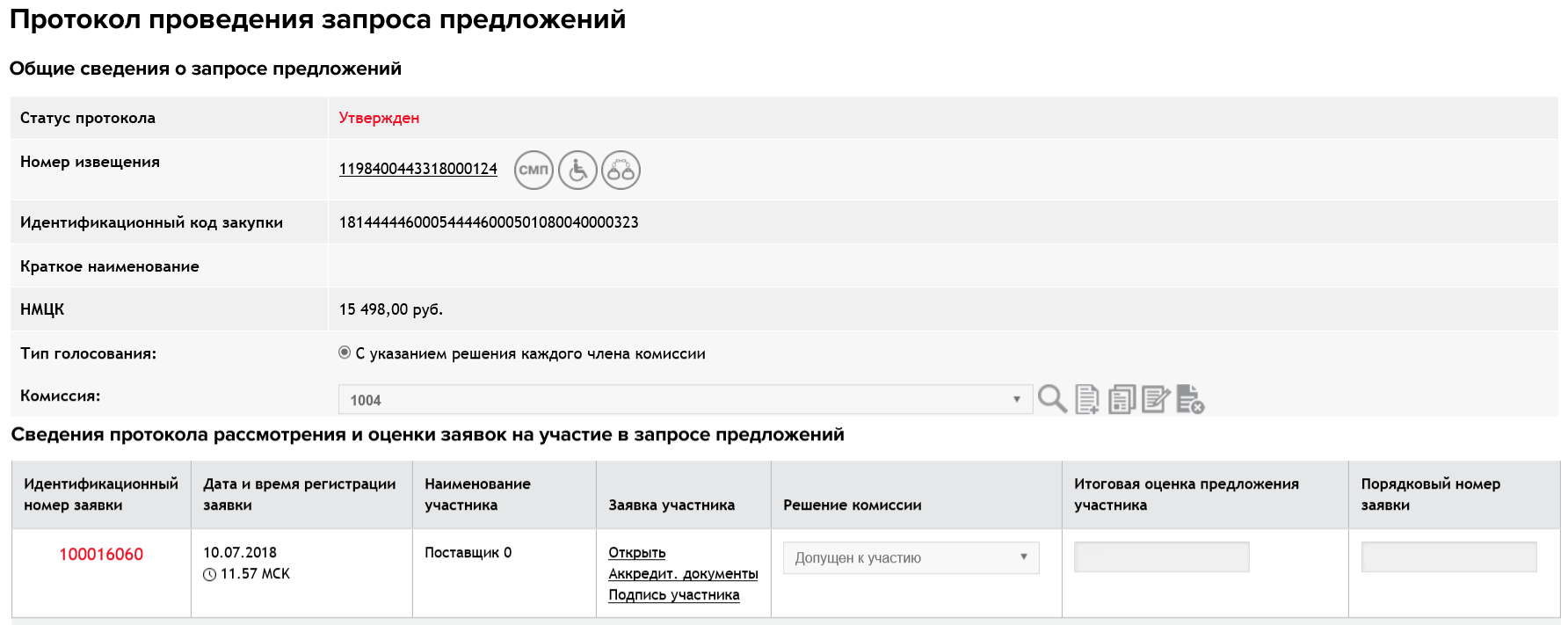 Рассмотрение и оценка заявок(запрос предложений) 2/2
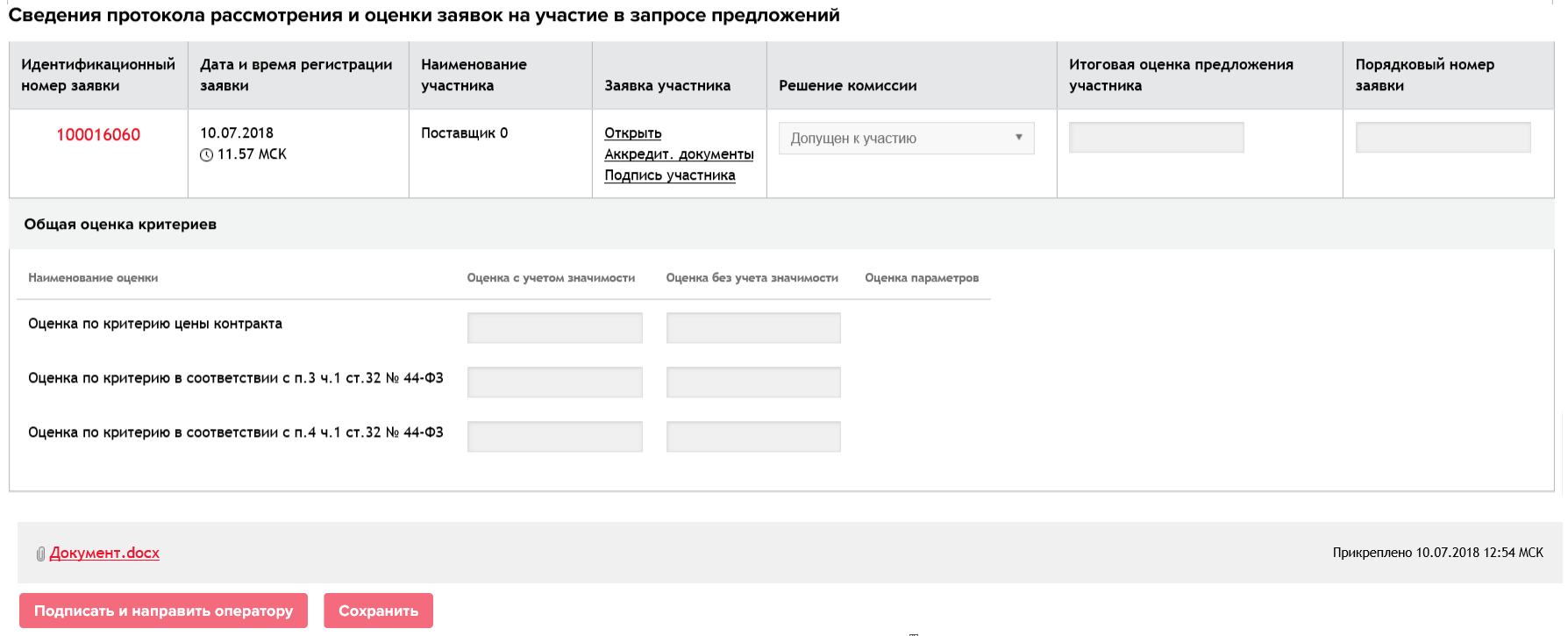 публикация выписки из протокола
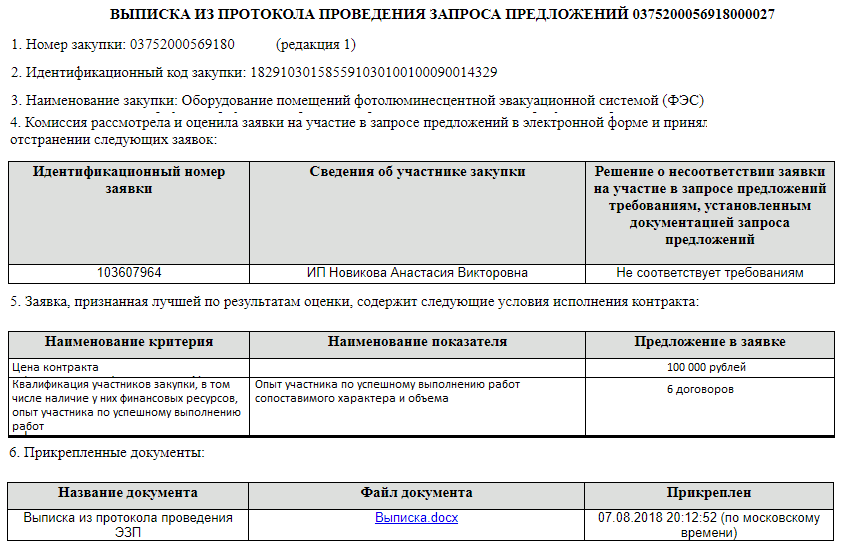 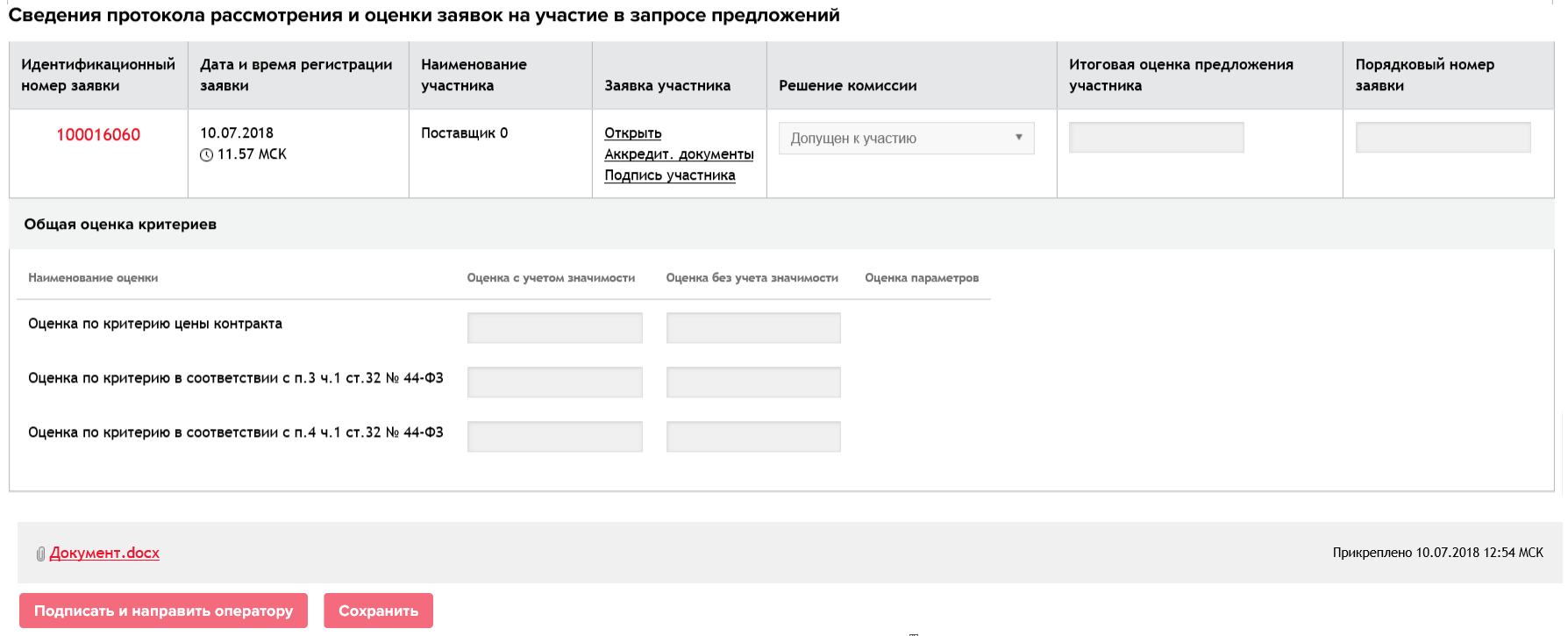 2
1
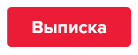 Подача окончательных предложений участником(запрос предложений)
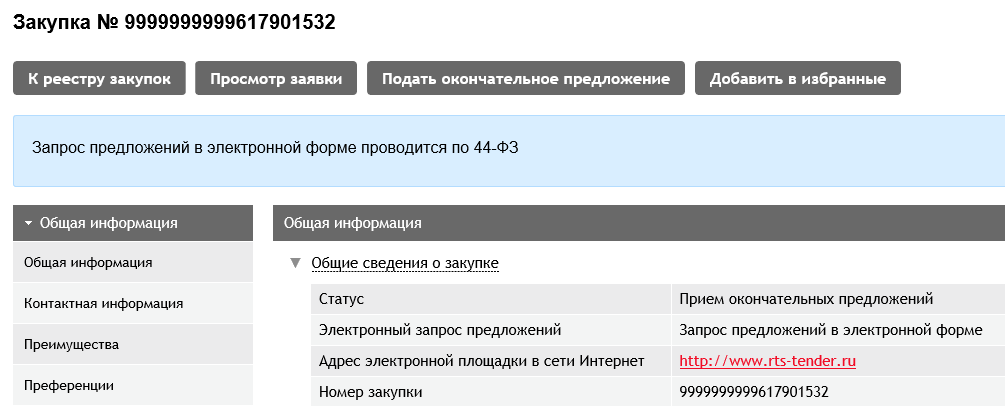 1
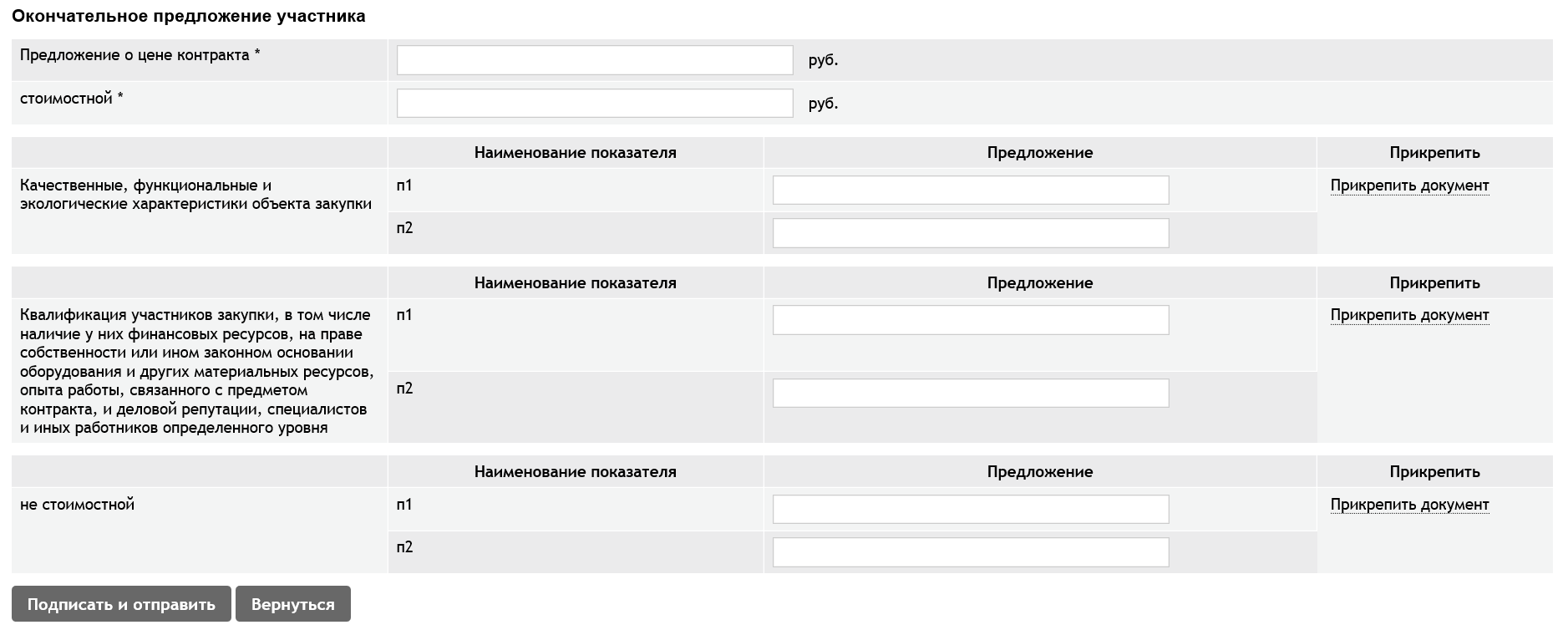 2
Подведение итогов(запрос предложений) 1/2
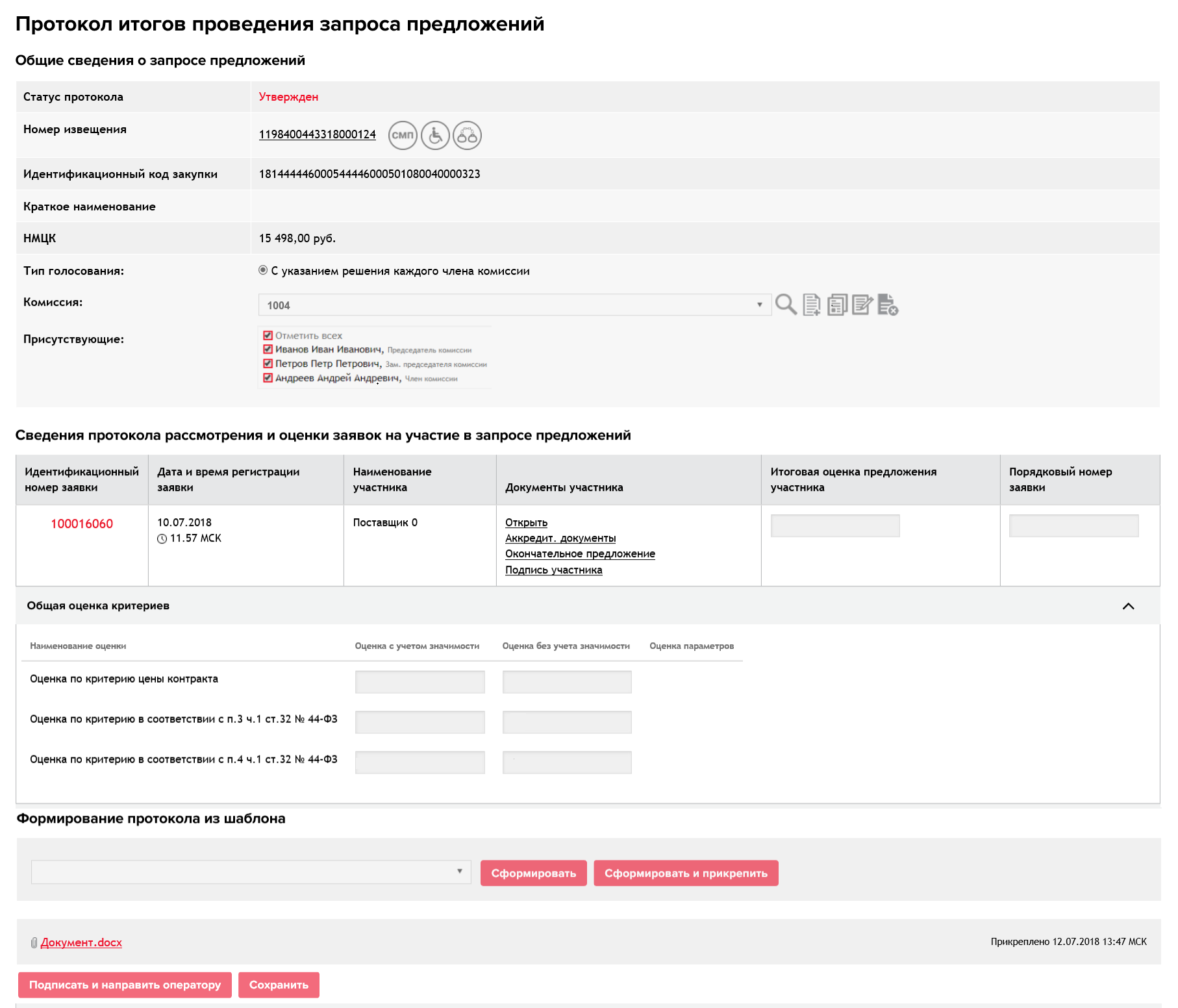 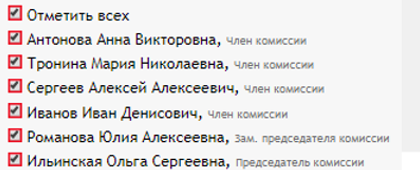 Подведение итогов(запрос предложений) 2/2
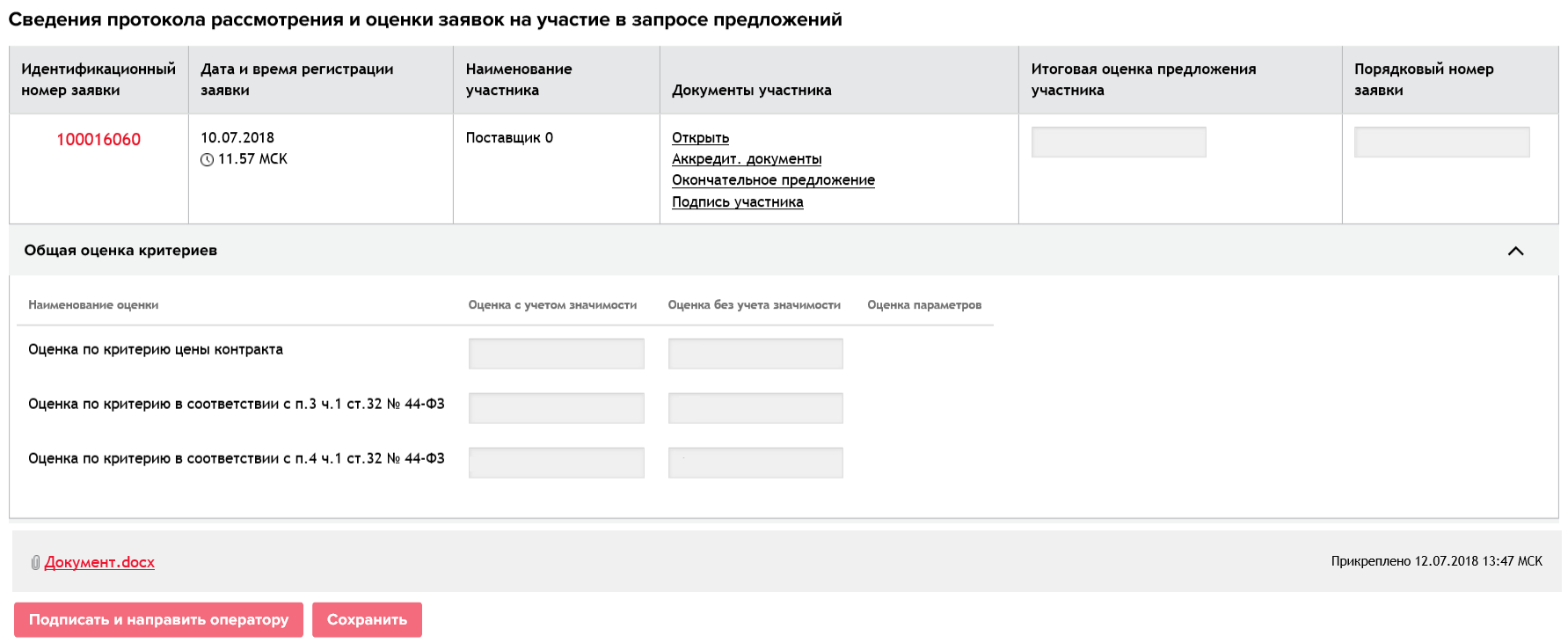 Основные Этапы Запроса котировок
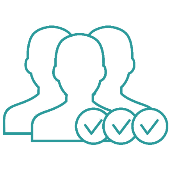 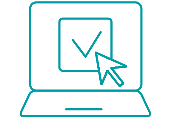 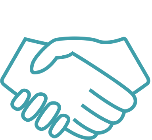 РАССМОТРЕНИЕ И ОЦЕНКА ЗАЯВОК
ПРИЕМ ЗАЯВОК
ЗАКЛЮЧЕНИЕ КОНТРАКТА
Срок приема заявок не менее 5-ти рабочих дней до даты окончания срока подачи заявок

Заказчик может внести изменение в документацию, отменить определение поставщика.

Поставщик может подать/отозвать заявку. 

Подача запроса на разъяснение положений документаций не предусмотрена законодательством.
Контракт может быть заключен не ранее 7-ми дней с даты размещения протокола рассмотрения и оценки заявок.
Срок рассмотрения заявок в течение 1-го рабочего дня с даты окончания срока подачи заявок. 

Протокол рассмотрения заявок, подписывается комиссией Заказчика и направляется оператору в тот же день 

Размещение протокола рассмотрения и оценки заявок осуществляется оператором в течение часа с момента получения протокола рассмотрения заявок.
Рассмотрение заявок(запрос котировок) 1/2
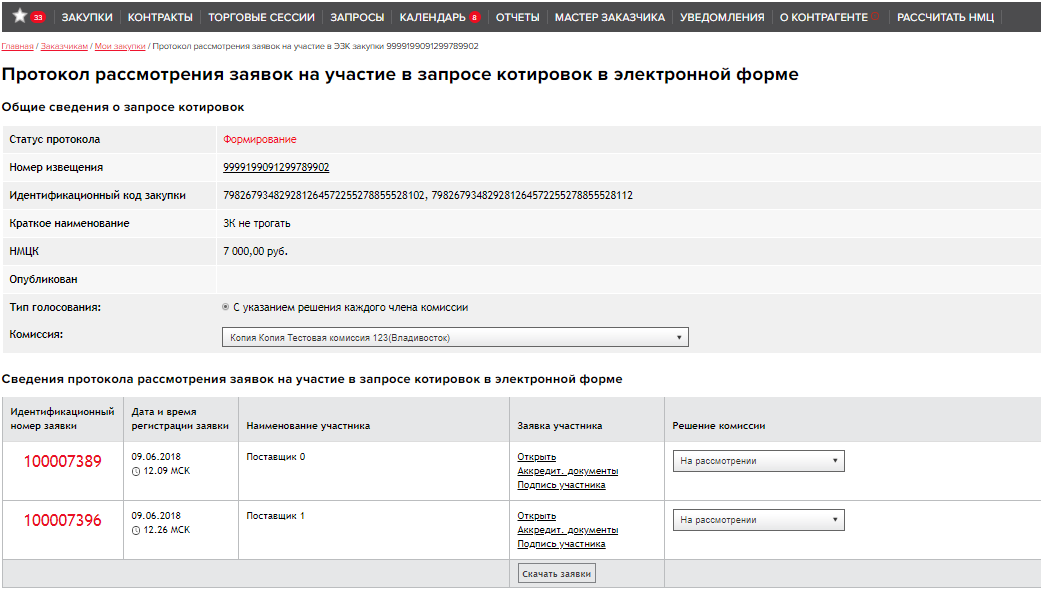 Рассмотрение заявок(запрос котировок) 2/2
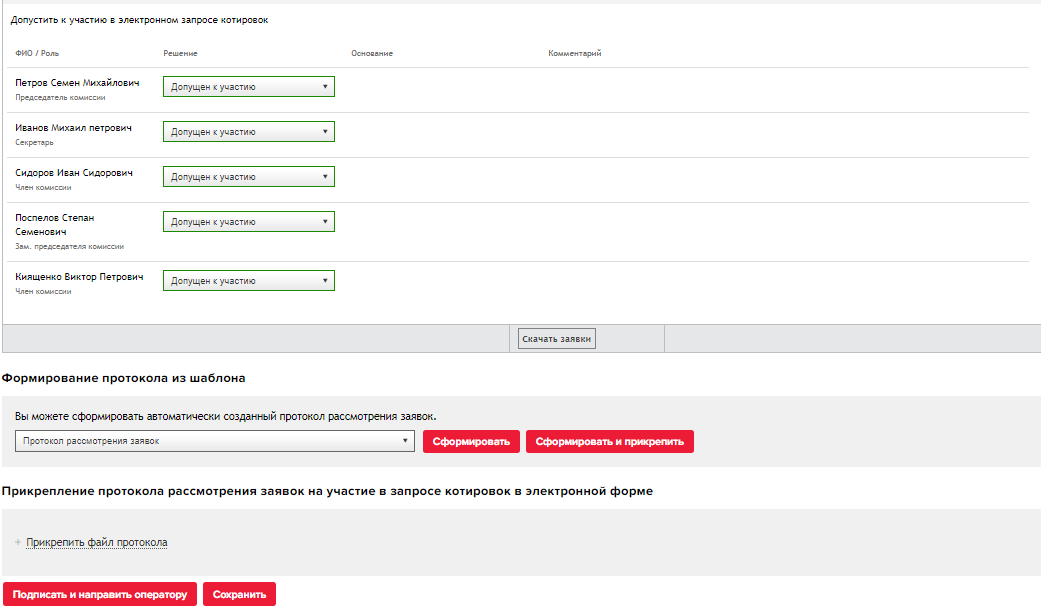 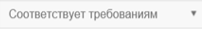 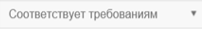 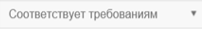 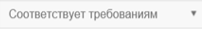 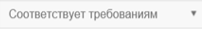 Рассмотрение и оценка заявок(запрос котировок) 1/2
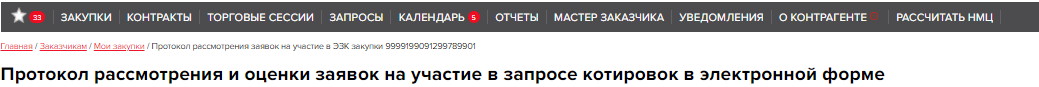 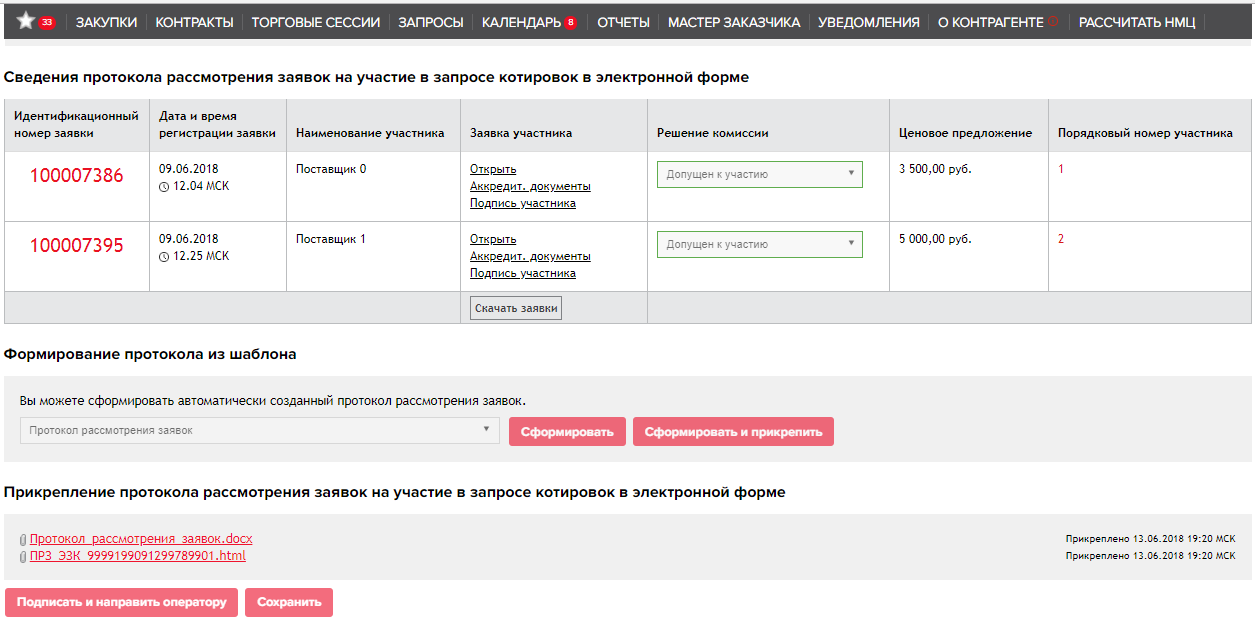 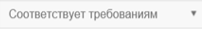 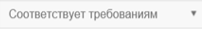 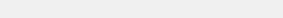 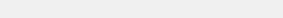 КОНТАКТЫ
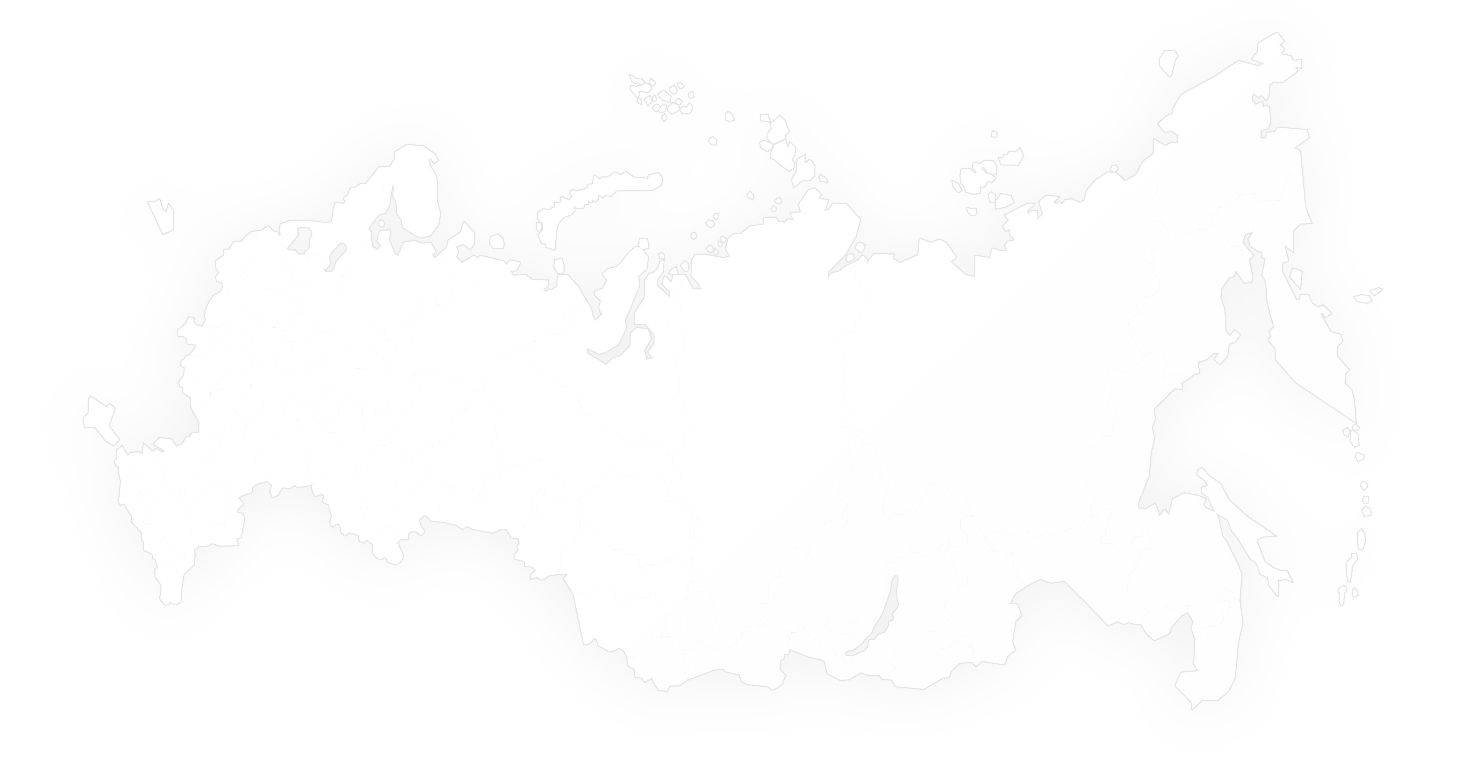 СПАСИБО ЗА ВНИМАНИЕ!
Александрова Наталья Петровна
Заместитель коммерческого директора 
РТС-тендер